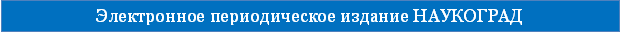 Центр скорой космической помощи
Вицкая Светлана Михайловна 
воспитатель
Муниципальное бюджетное дошкольное образовательное учреждение «Детский сад «Теремок»
г. Муравленко Ямало-Ненецкого автономного округа
Всероссийская научно-методическая конференция
"Практика применения современных образовательных технологий в процессе реализации ФГОС"
январь - март 2016 г.
Центр скорой космической помощи
Центр скорой космической помощи
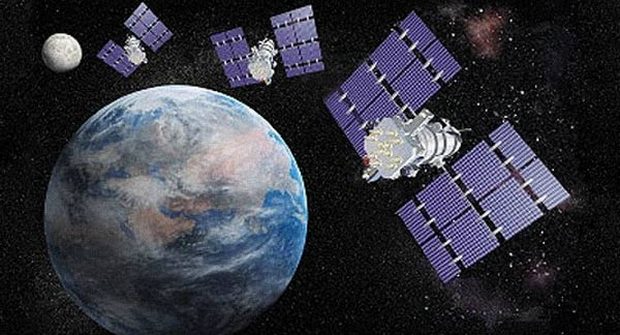 Схема
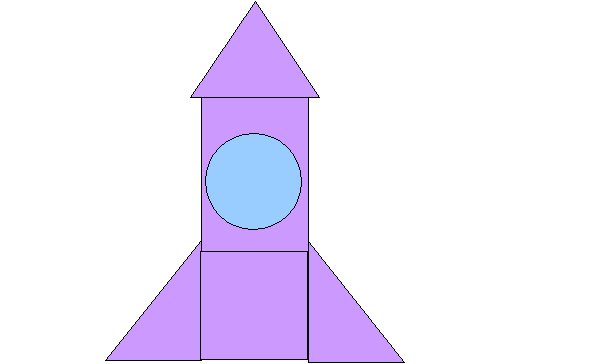 « Найди ошибку»
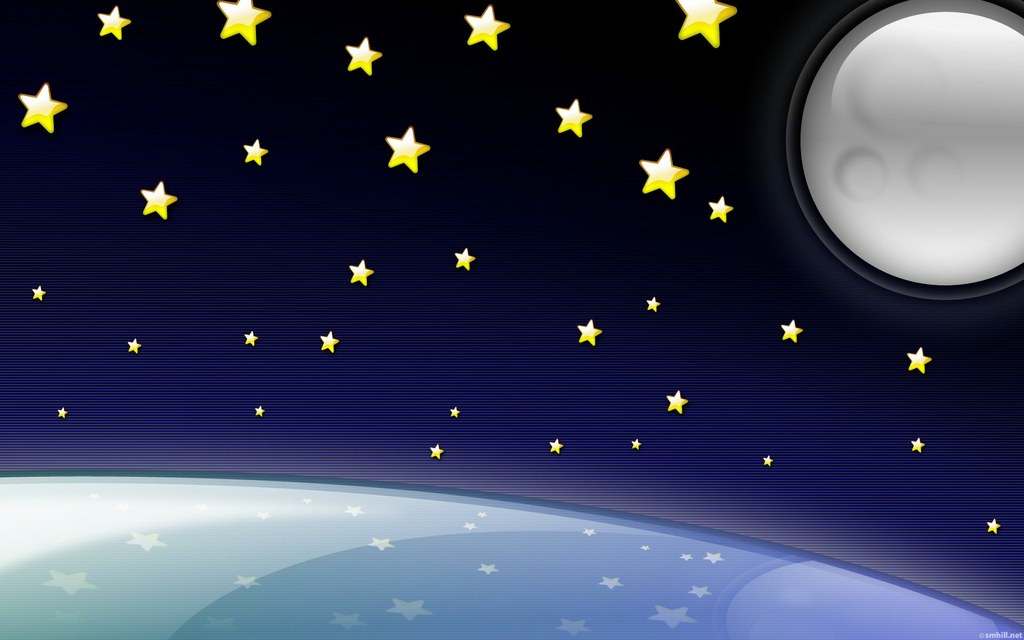 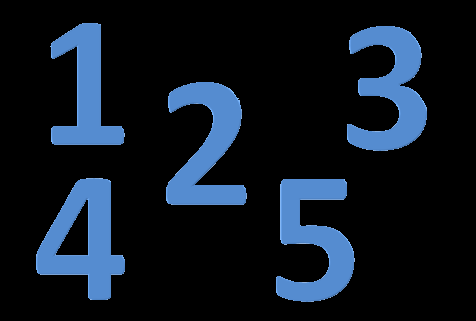 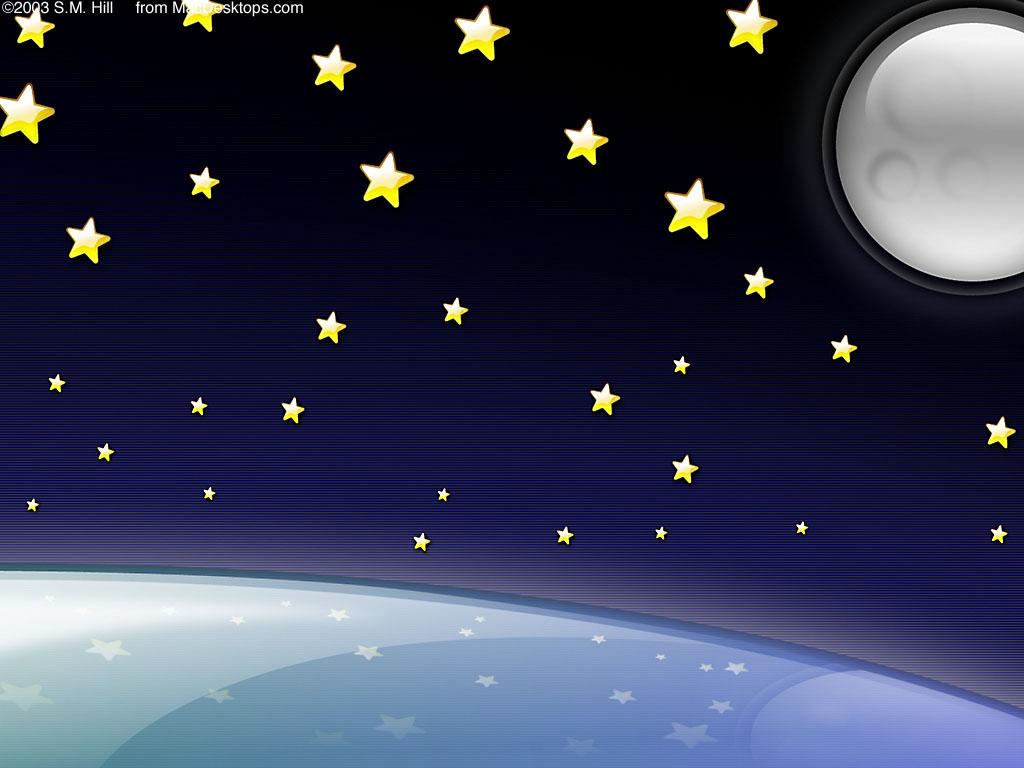 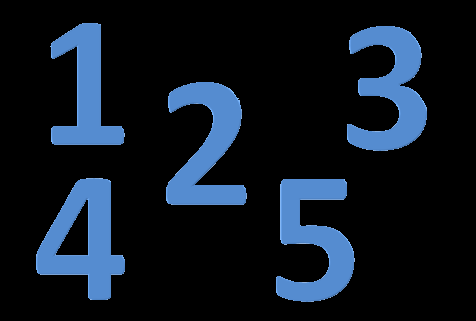 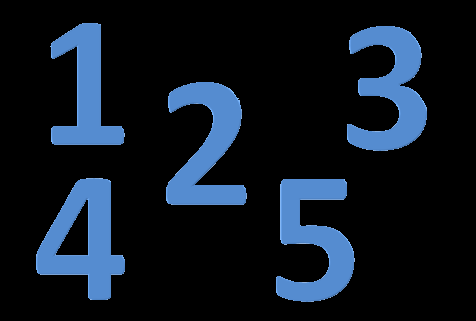 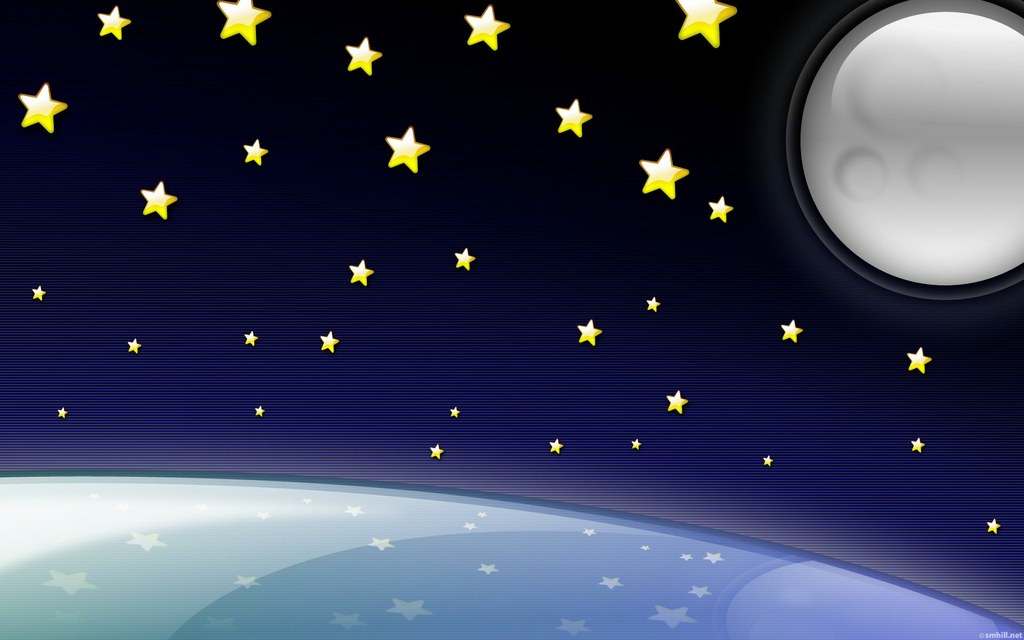 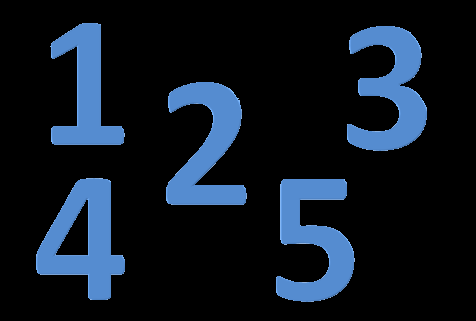 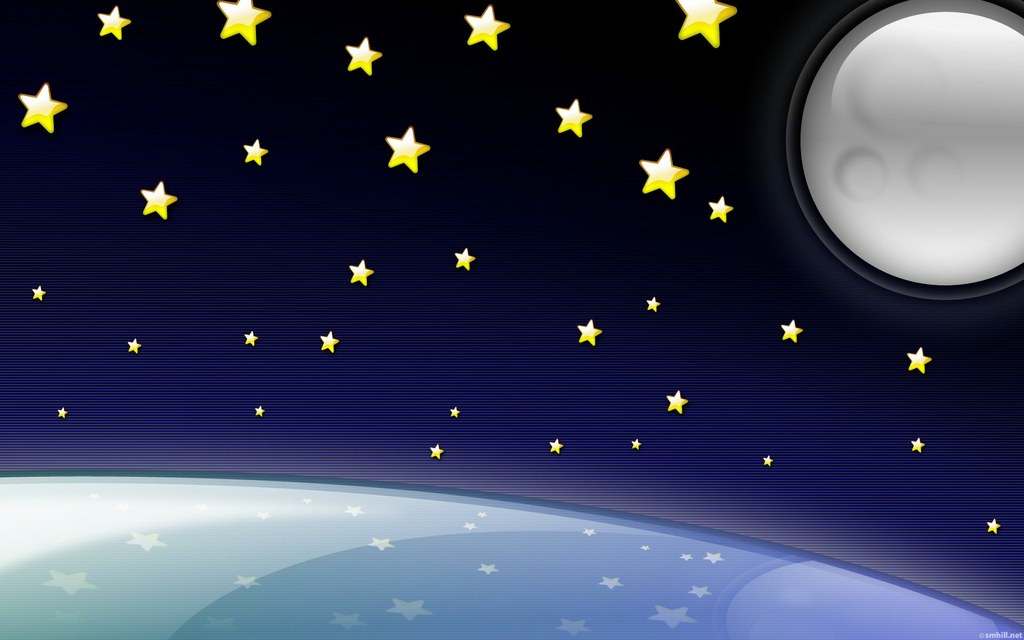 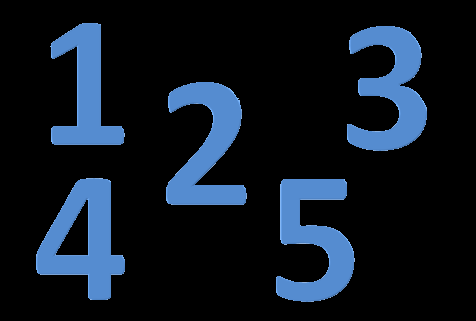